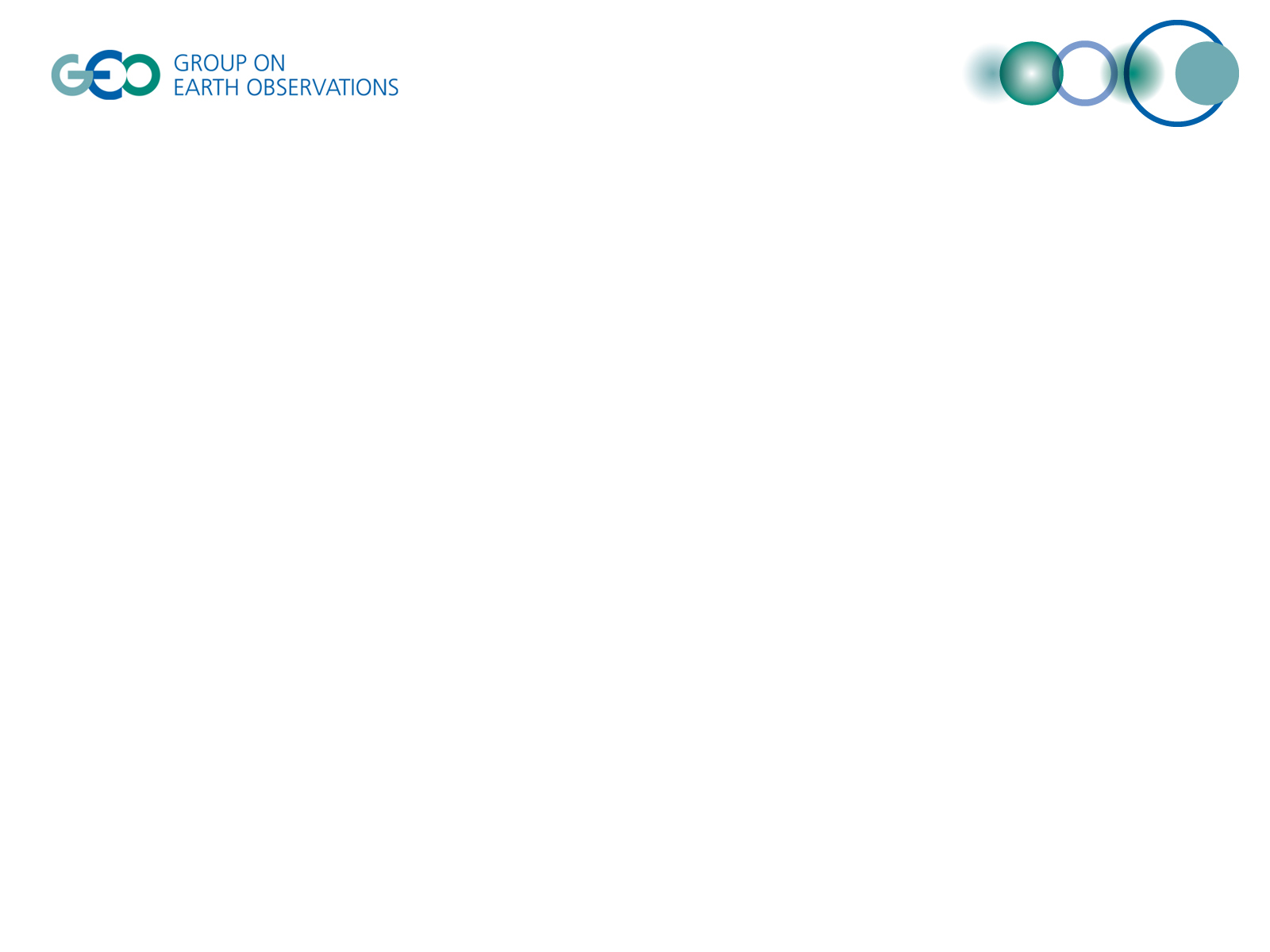 GEO Plenary XIIISide event
Session 6  Side Event Resolutions
Reports on Working Session Outcomes
Discussion
Side Event Recap and Next Steps
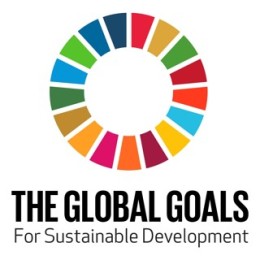 Session 6
Side Event Resolutions
Reports on Working Session OutcomesSession Moderators
DiscussionAttendees
Side Event Recap and Next StepsDiscussion led by L. Friedl, USA/NASA and SDG Initiative Co-Lead

What are key findings from the Working Sessions? 
How narrowly or broadly applicable are the findings? 
What can we take to GEO Plenary as findings and recommendations?
Do we want to update parts of the GEO SDG Initiative?
Earth Observations in Service of Global Development
Session 6
Side Event – A Reminder

This is the primary session for us to synthesize the information from the side event in order to identify and scope any items to refine the GEO SDG Initiative.


What are key findings from the Working Sessions? 
How narrowly or broadly applicable are the findings? 
What can we take to GEO Plenary as findings and recommendations?
Do we want to update parts of the GEO SDG Initiative?
Earth Observations in Service of Global Development
Session 6: Working Session Report Outs   

Groups will summarize topics 
Groups will summarize key findings and recommendations
Groups will provide one concrete example
Groups will articulate concrete recommendations for the GEO Initiative, including rationales
Groups will articulate actionable recommendations for the GEO Plenary
Earth Observations in Service of Global Development
Session A:
Urbanization and Climate Change for Health & Air Quality,SDGs 3 & 11
Session B:
Terrestrial Ecosystems, Biodiversity, and  Agriculture; SDGs 2 & 15
Session C:
Inter-dependencies and Synergies in the SDGs
Earth Observations in Service of Global Development
Session 6
Side Event Resolutions
Reports on Working Session OutcomesSession Moderators
DiscussionAttendees
Side Event Recap and Next StepsDiscussion led by L. Friedl, USA/NASA and SDG Initiative Co-Lead

What are key findings from the Working Sessions? 
How narrowly or broadly applicable are the findings? 
What can we take to GEO Plenary as findings and recommendations?
Do we want to update parts of the GEO SDG Initiative?
Earth Observations in Service of Global Development
GEO Plenary: Session 2 Panel on Wednesday, Nov. 9
 
Plenary Session 2 looks at progress to support Ministerial commitments and GEO Strategic objectives. The SDG Initiative team is on a panel focused on User- and Policy-driven Initiatives. 

Based on Side Event:Attendees identify key points for Initiative team to raise on Panel

	Attendees identify points for their nation or organization to raise at GEO Plenary discussions

	Attendees identify recommendations to bring to GEO Plenary on GEO’s contributions to the SDG process
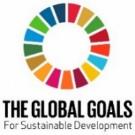 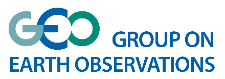 Initiative: Opportunities
SDG Initiative
Form task teams to help develop and enable identified opportunities for national SDG activities 
Identify candidate countries for field testing of EO-based methods (e.g., 15.1.1 & 15.2.1)
Get actively involved in an upcoming workshop, partnerships, capacity building, and outreach activities with a focus on Earth Obs and Geospatial Information and the SDGs
Identify opportunities for linkages with UN ‘custodian agencies’, NSOs, ‘line ministries’, and development agencies, via existing projects and synergies 
Review goals and objectives for GEO-XIV Plenary
Identify key priorities for 2017 
Activities on cross-cutting themes across the SDGs and the opportunity for relevant Earth Obs & Geospatial Information contributions (e.g., population, ecosystems, climate, food security)
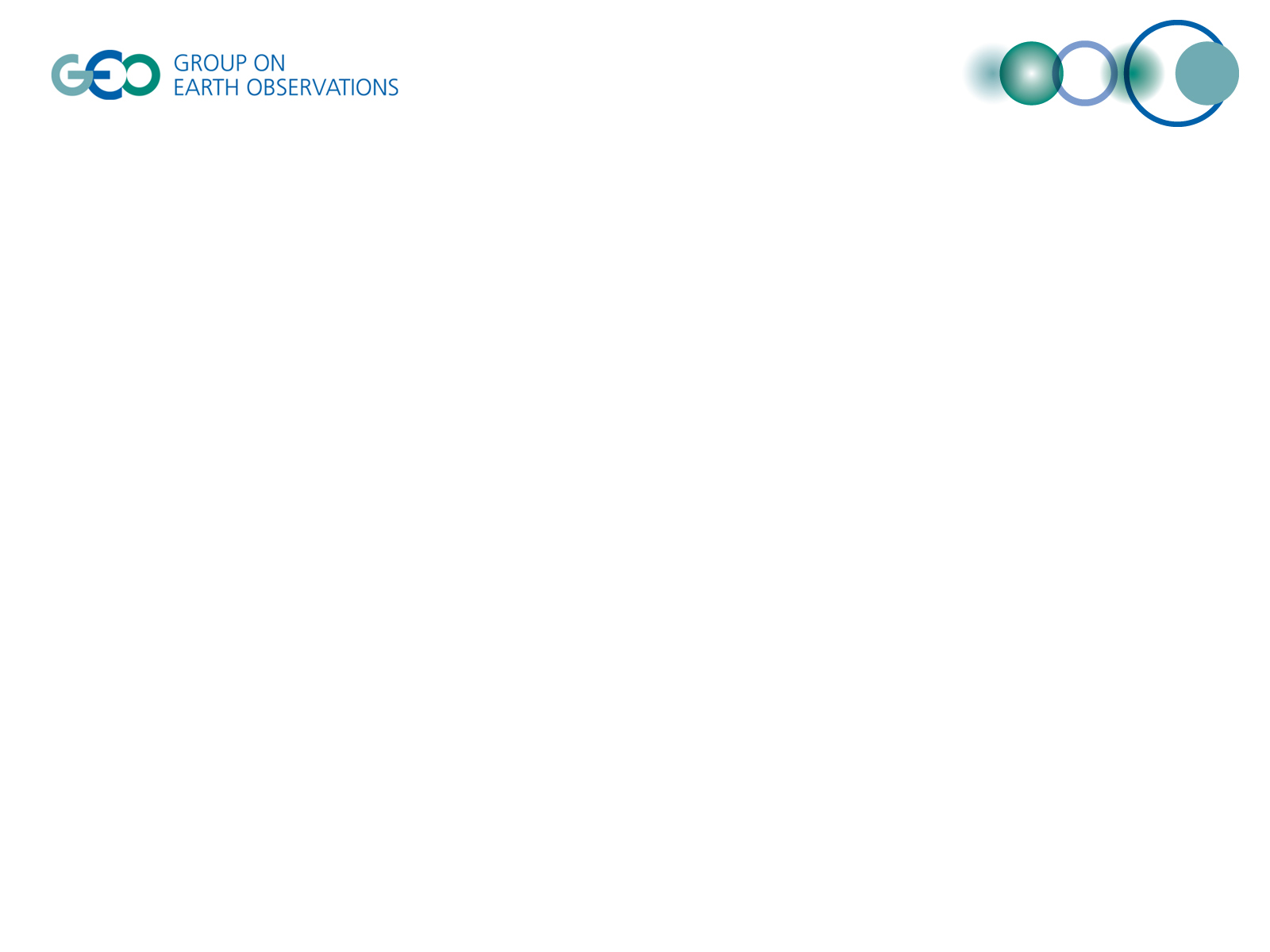 GEO Plenary XIIISide event
Session 6  Side Event Resolutions
Discussion
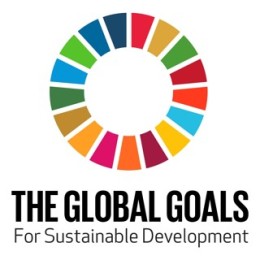 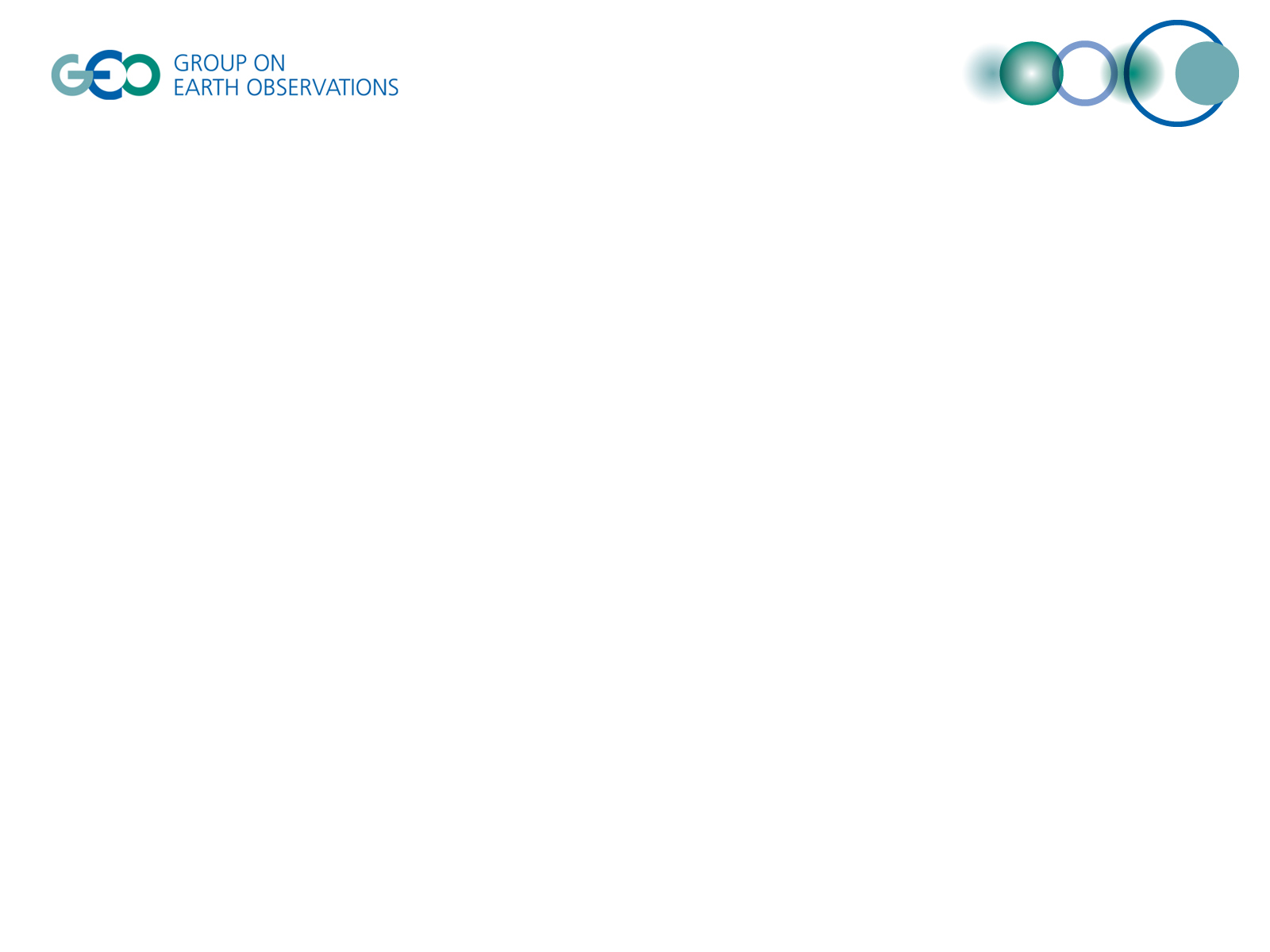 GEO Plenary XIII Side event
Thank You for 
Participating
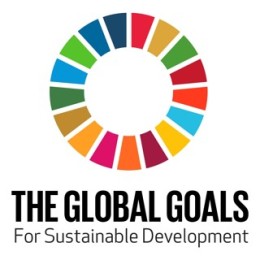 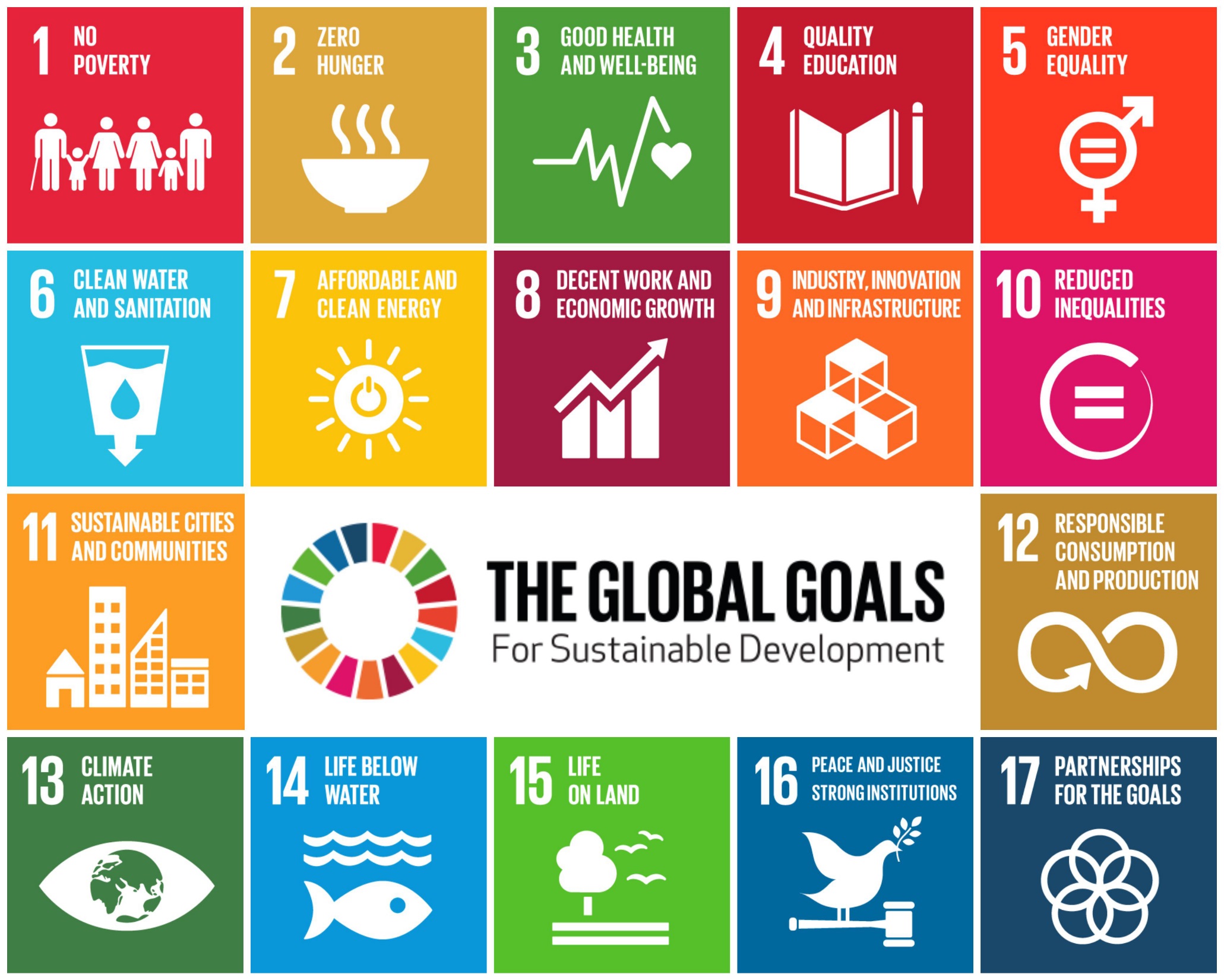 Backup Materials
Summary of Working Sessions
Urbanization & Climate Change for Health & AQ; SDGs 3 & 11
Terrestrial Ecosystems, Biodiversity, and Agriculture; SDGs 2 & 15
Interdependencies and Synergies in the SDGs
Earth Observations in Service of Global Development
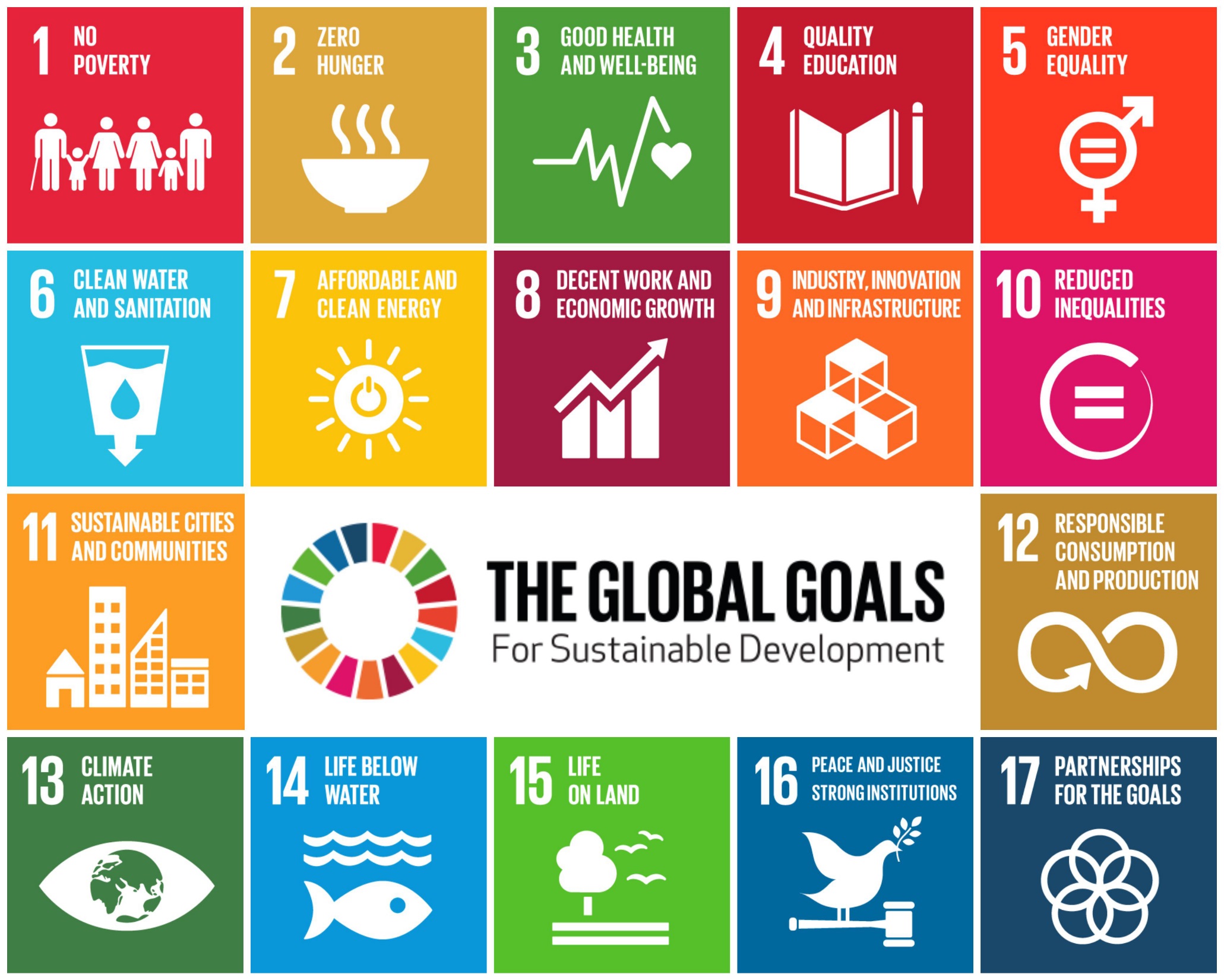